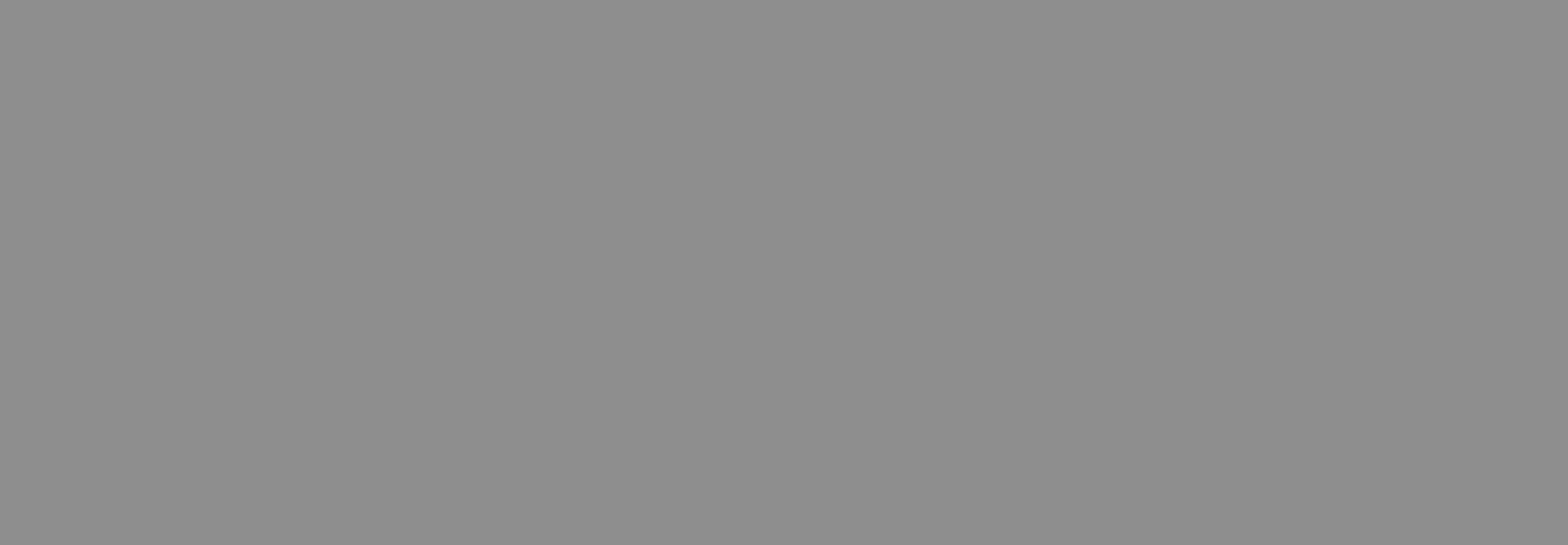 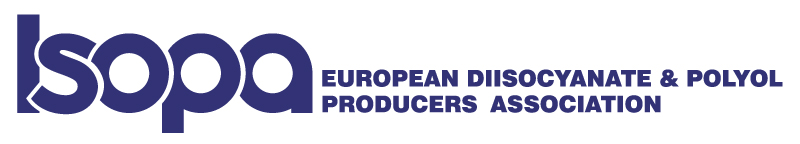 European Polyurethane Industry Facts 2018
European Polyurethane Industry Facts 2018
2nd Edition
About
Summary
Values by Region
Values by Sector
Socio-economic contribution of the polyurethane industry to growth and jobs in Europe.
Values by Type
Glossary
About
Polyurethanes are part of modern everyday life. No matter the form, be that flexible or rigid foams, elastomers or various others, no matter the application. Polyurethane based products ease everyday life and perform, often not even noticed by the consumer, reliable and cost efficient.
This report highlights the key role, the polyurethane industry plays in the European economy, involving close to 244,000 companies throughout Europe and contributing €255 billion annually to the European economy. It also relates, directly and indirectly, to more than 5.1 million jobs throughout the European Union. Behind these figures stands a notable compound annual growth (CAGR) of the polyurethane industry in Europe of 4.3 % since 2013/2014.
The data contained in this report has been compiled by the independent consulting company Conversio Market & Strategy GmbH, picturing the situation for 2018, based on the most recent data available. It ties in with ISOPA’s preceding report, published in April 2014, while expanding the focus in relevant areas.
Polyols, aromatic and aliphatic isocyanates: the building blocks of polyurethanes
ALIPA
ISOPA
ALIPA, the European Aliphatic Isocyanates Producers Association, has been founded by the major European producers of aliphatic isocyanates and polyisocyanates. Aliphatic isocyanates are important basic materials and components for high-quality protective and decorative coating systems for modern adhesive systems and for specialties like elastomers.
ISOPA is the European trade association for producers of diisocyanates and polyols – the main components of polyurethanes. 
ISOPA promotes the highest standards of best practice in the distribution and use of diisocyanates and polyols in Europe and ensures that all stakeholders can easily access accurate and up-to-date information on these substances.
ISOPA
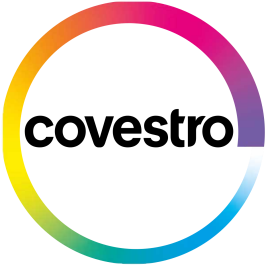 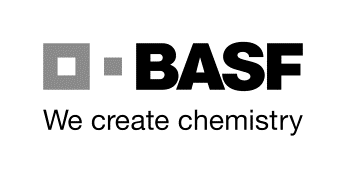 ALIPA
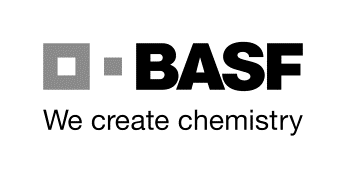 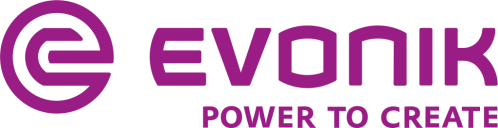 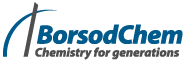 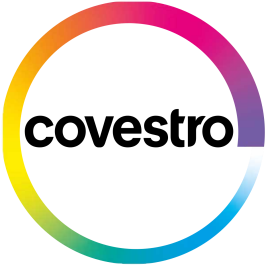 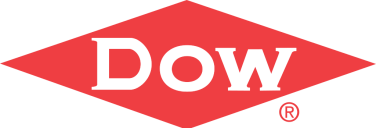 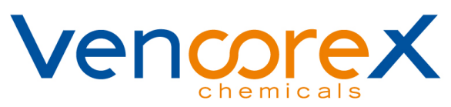 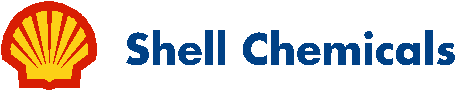 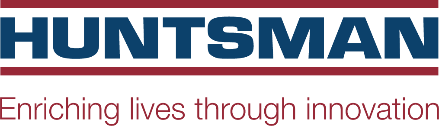 Summary
As is evident from the variety of its uses, the polyurethane sector is not limited to the sole producers of the chemical compound: their direct customers, the final producers of polyurethane-based products and the producers of the end-products; which include the various forms of polyurethanes, must be considered, too.
360,000 employees directly contribute in terms of polyurethane production, including direct and downstream customers and their suppliers and subcontractors. In addition to those, close to 4.7 million jobs, related to polyurethane products and their application are found in the non-polyurethane sector. Therefore, in this report, an overview of the economic and social value of polyurethanes taken as a whole, is presented.
The polyurethane industry generates a substantial contribution to European wealth and job creation.  Close to 245,000 companies throughout Europe are creating a value of €255 billion every year. The production and use of polyurethane application ensures the employment of more than 5.1 million people throughout the European Union.
All figures rounded.
Summary
Suppliers & Final Producers
Creating PU components and final products
Non-PU Sectors
33,000 companies
350,000 employees
€211 billion
4,760,000 employees
212,000 companies
€37 billion
Components, Suppliers & Final Producers
€211 
billion
€37 
billion
€7
billion
Chemical Producers
Non-PU Sectors
Providing basic chemicals and additives for PU production
Working with PU products
Chemical Producers
23 companies
13,500 employees
€7.1 billion
All figures rounded. Overview figures
include Russia and Turkey.
Values by Region
Total economic and employment contribution
All figures rounded.
Values by Region
Direct contribution in terms of jobs and number of companies
(Polyurethane direct production, including direct and downstream customers and their suppliers/Subcontractors)
All figures rounded.
Values by Region
Indirect contribution in terms of jobs and number of companies
(non-polyurethane sector*)
All figures rounded.
*e.g. Employees of construction companies, working with PU based products.
Values by Region
Germany
Spain
Italy
In total, close to 43,000 German companies with more than 808,000 employees add to the total economic contribution. This includes 4,200 enterprises directly involved as producers and direct- or downstream customers of polyurethane products. Additional 745,000 companies from the non-polyurethane sector indirectly contribute to the total value creation of €54.1 billion.
When looking at the total contribution, 548,000 companies are involved. 1,800 of them in the immediate production of polyurethanes or its applications, functioning as their suppliers or subcontractors. All in all, they generate an economic contribution of €17.4 billion.
Across all applications, 650,000 Italian companies with close to 130,000 employees add to the economic success of the polyurethane sector in Italy. This includes 3,300 companies with direct contribution in terms of production or customers of polyurethane products. The total value creation levels around €32.4 billion and accounts for 13 % of the total European contribution.
France
United Kingdom
Netherlands
Across all applications, 1,500 enterprises employing 22,000 people directly create or supply polyurethane products in France. Together with related players from the non-polyurethane sector, 19,000 companies provide 609,000 jobs and account for an economic contribution of €22.3 billion.
A glance on the total contribution in terms of jobs and wealth creation illustrates the relevance of the United Kingdom’s polyurethane industry. 460,000 people in 17,000 companies, with 21,000 jobs in direct relation in terms of polyurethane production and products, contribute to a wealth creation of €21.7 billion.
In the Netherlands, 800 companies directly contribute, and 8.000 enterprises indirectly contribute to the production and application of polyurethane based products. They allocate close to 217,000 jobs and create an economic contribution of €17.7 billion.
All figures rounded.
Values by Region
Poland
Russia
Turkey
Taken all applications of polyurethanes into account, 15,000 Polish enterprises take part in the value creation of €21.7 billion and create employment for more than 360,000 people. Of those, 1,400 companies with 24,000 employees directly contribute in terms of production or supplying polyurethane products.
In terms of total contribution, an economic value of €10.5 billion was created from the polyurethane industry and its suppliers and subcontractors. 8,000 companies provide employment to 187,000 Russians throughout all sectors.
In total, more than 221,000 Turkish jobs are directly related to polyurethane applications and 1,200 companies produce or supply polyurethane products. All together with enterprises contributing indirectly to the value creation, an economic value of € 22.5 billion is created.
All figures rounded.
65 %
€165.8 billion
Value created on application level
Value created on component level
Value created on chemical market & distributor level
Consumer goods
Finished PU components
Component parts
Semi-finished products
Basic products for consumer goods
25 %
€62.9billion
Chemical components
others
10 %
€26.2 billion
Value by Sector
Appliances
Automotive
Construction
Polyurethane rigid foam is an excellent insulator, which prevents unwanted movement of hot or cold air. In connection with its extremely lightweight and durable characteristics, it is the ideal material for insulation of cold appliances. Thus, almost all refrigerators and freezers produced in the world are insulated with polyurethane foam, where it   preserves food at all stages of conservation and consumption in domestic kitchens.
Used in flexible foams in car seats, headrests and other components in the passenger cabin, polyurethanes not only make traveling more convenient but also greatly reduce the risk of injury in case of collision. Used for sound insulation, polyurethanes dampen vehicle noises by more than 50 % compared to traditional materials. Polyurethanes also cut down vibration, providing for a more pleasant and less tiring drive.
Construction applications have the biggest share in European demand for polyurethane products. It is widely used for construction in all types of infrastructure projects. However, its most significant role within this sector is building insulation. Whether rigid foams in sandwich elements for new constructions, insulation blocks or spray foam for energetic modernization, polyurethane foams are the key to modern energy management.
Total employment: 83,000
Total employment: 222,000
Total employment: 3.8 million
Companies involved: 11,750
Companies involved: 20,100
Companies involved: 70,250
Value added: €27.36 billion
Value added: €15.05 billion
Value added: €59.34 billion
All figures rounded.
Value by Sector
Furniture & Bedding
Footwear
Industrial Goods
One of the probably best-known applications for polyurethane foams is to be found in most of Europeans homes. Modern homes, offices and communal buildings would be far less comfortable without polyurethanes. Flexible foams are soft yet provide support, durable and keep their shape. They are the most common upholstery material for seating cushions in all types of upholstered furniture and build the core of most mattresses.
Less known, but not less significant is the value of polyurethane elastomers for the construction of modern footwear. Good shoes are comfortable, long-lasting, appropriate for usage –and sold at the right price. Polyurethanes help to meet all those targets. Polyurethane elastomers are used to create soles with perfect shock absorbing capabilities and therefore are ideal for hard-wearing shoe soles.
Favorable isolating characteristics of both rigid and flexible polyurethane foams make them a preferred material for insulation of technical systems and piping.  Polyurethane sealants are used to fill gaps thereby preventing air and water leakage. They are also used in conjunction with inorganic insulation, such as rockwool or ceramic fibers, for firestopping and to counteract smoke and hose-stream passage.
Total employment: 98,000
Total employment: 335,000
Total employment: 200,000
Companies involved: 13,000
Companies involved: 29,200
Companies involved: 17,500
Value added: €0.68 billion
Value added: €31.54 billion
Value added: €34.87 billion
All figures rounded.
Value by Type
Rigid Foams
Flexible Foams
Elastomers
Available in various densities are polyurethane rigid foams. Rigid foams can be, just like flexible foams, produced in blocks and subsequently trimmed for final purposes. They are utilized for insulation but also other manifold applications, such as floating devices for example. Also available in aerosol cans, they can be applied directly for construction purposes.
Flexible polyurethane foam affects our lives in many ways and new applications are introduced on a regular basis. It is used as cushioning for a wide variety of consumer and commercial products including furniture and bedding, carpet cushion, transportation, packaging and in other textiles. For its insulating features, it is also utilized for acoustic and thermic insulation.
Elastomers are viscoelastic, thermoset polymers. Polyurethane elastomers are used in a wide range of applications. Most of these are found in the engineering field, thanks to their properties of durability, abrasion resistance and chemical and oil resistance. Also, they play a decisive role for the creation of footwear, mainly for soles, or leisure applications. For example, when processed to roles for rollerblades.
Total employment: 50,200
Total employment: 36,000
Total employment: 85,000
Companies involved: 7,700
Companies involved: 7,200
Companies involved: 3,700
Value added: €20.67 billion
Value added: €20.24 billion
Value added: €5.59 billion
All figures rounded.
Value by Type
Adhesives & Sealants
Coatings, Paint & Varnish
Polyurethane glues are strong and resilient, which makes them the perfect product for construction projects, as well as for packaging and exterior furniture. Polyurethanes adhesives can help produce new, useful applications from used materials. Sealants prevent liquids from entering or escaping through gaps and crevices, which is why polyurethanes are used, for example, in harsh climatic conditions to protect windows.
Coatings protect the exposed surfaces of many different products, making them last longer and look better. Due to their resilience and durability, polyurethane is an ideal choice for this type of application. Polyurethane coatings are one of the most essential applications for aliphatic based polyurethanes.
Total employment: 8,200
Total employment: 10,600
Companies involved: 3,700
Companies involved: 4,000
Value added: €4.82 billion
Value added: €11.93 billion
All figures rounded.
Glossary
Sector/Application
Chemical producers
Total contribution
Classification by branch or field PU based products are utilized for. A PU flexible foam, utilized to produce a mattress is categorized within Furniture & Bedding
Companies of the chemical industry, providing basic materials for the production of polyurethanes.
The total quantitative contribution in terms of job or value creation along all stages of the value chain.
Suppliers & Final Producers
Direct contribution
Enterprises manufacturing intermediate products (e.g. PU foam blocks) or final PU based applications (e.g. PU mattresses).
Values created due to production of chemicals for polyurethanes or the manufacturing of PU based products.
Type
Classification by the output form of polyurethanes. The type does not consider the basic materials, PU products are made of, but distinguishes the different classes of PU based components, such as flexible foams, elastomers, etc.
Indirect contribution
Non-PU Sectors
Businesses utilizing PU based products for their value creation while not ranking amongst chemical or plastics producers. E.g. façade engineers utilizing PU building foam.
Values created by the application of PU based products, considering the statistical share of concerned employees and value creation, delimited from total operations.
ISOPA -European Diisocyanate and Polyol Producers Association
ALIPA - European Aliphatic Isocyanates Producers Association
Rue Belliard 65
1040 Brussel (Belgium)
Tel: ++32 2 676 74 75
Fax: ++ 32 2 676 74 79
Email: main@isopa.org 

ISOPA is an affiliated organization within the European Chemical Industry Council (Cefic)
Rue Belliard 65
1040 Brussel (Belgium)
Tel: ++32 2 786 35 53
Email: info@alipa.org
The information contained in this publication has been compiled by Conversio Market & Strategy GmbH (http://www.conversio-gmbh.com) based on data from 2017-2019. Presented data is based on an integrated approach, incorporating value and structure of the preceding report, current economic statistics and Conversios internal databases. It is, to the best of our knowledge, true and accurate, but any recommendation or suggestions which may be made are without guarantee, since the conditions of use and the composition of source materials are beyond our control. Furthermore, nothing contained herein shall be construed as a recommendation to use any product in conflict with existing patents covering any material or its use.